Курс «Нейромаркетинг»
4-8 февраля 2019 г.

Центр нейроэкономики и когнитичных исследований 
НИУ ВШЭ (г. Москва)



Реутов Виктор Евгеньевич
Вельгош Наталия Зиновьевна
Калькова Наталья Николаевна
04.02.2019 г.
1. Анализ инструментов современного маркетинга и парадигмы нейромаркетинга
исследован процесс создания ценности для потребителя;
проанализированы инструменты когнитивного маркетинга;
рассмотрены методы проведения маркетинговых исследований 
и их характеристика.

2. Исследование элементов научных методов
- рассмотрены критерии причинности, проанализированы зависимые, независимые и побочные переменные в эксперименте, рассмотрены шкалы, используемые при сборе данных в исследованиях;
- рассмотрены элементы статистического анализа, применяемые в ходе исследования при анализе собранных данных
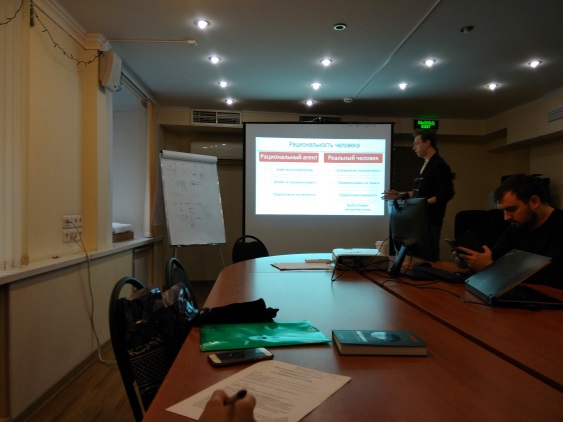 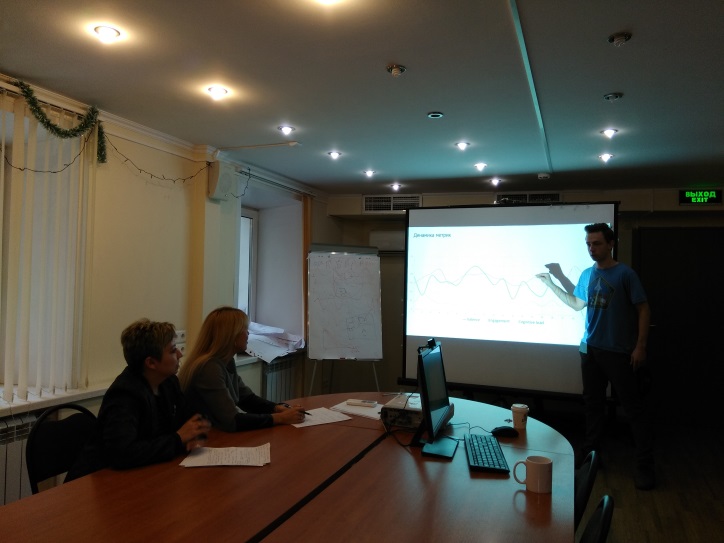 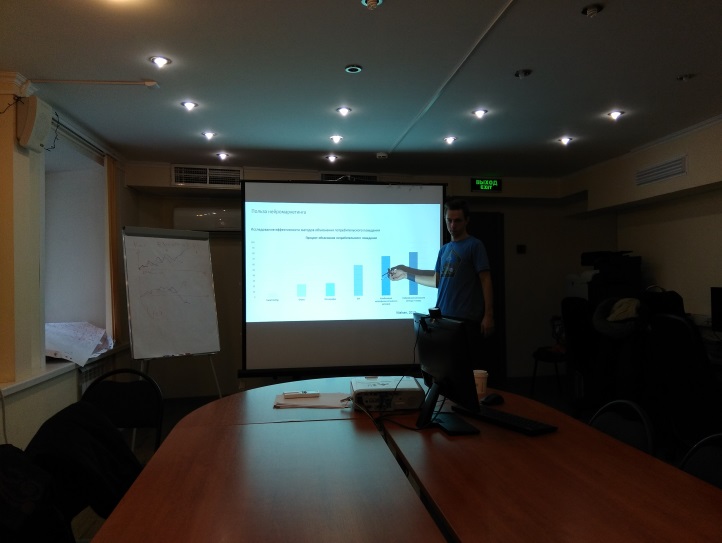 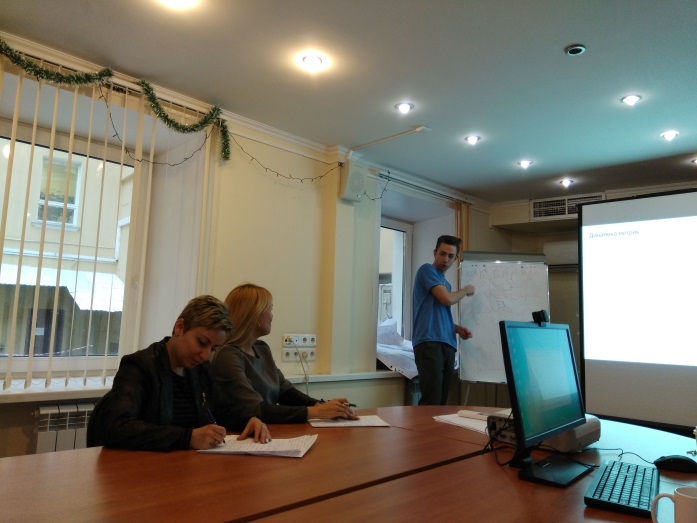 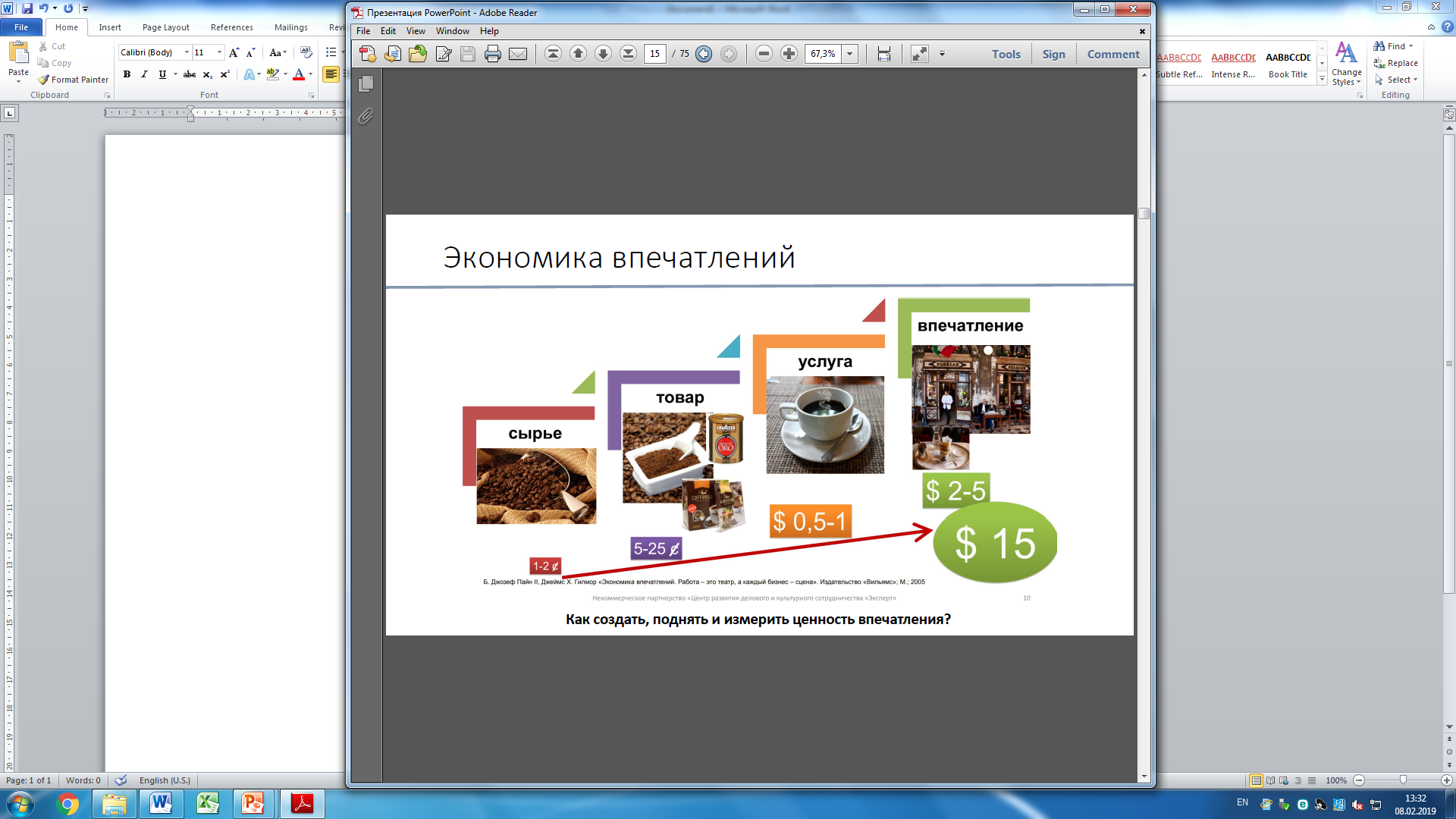 05.02.2019 г.
Использование айтрекинга как инструмента записи и анализа движения глаз
рассмотрены основы базовой физиологии глаза, движения 
глаз и их функций, основы зрительного восприятия;
изученая история методики айтрекинг, проанализированы 
окулографы: их типы , функционал и ПО;
рассмотрены метрики при использовании айтрекинга, 
процедура сбора данных и анализ данных.
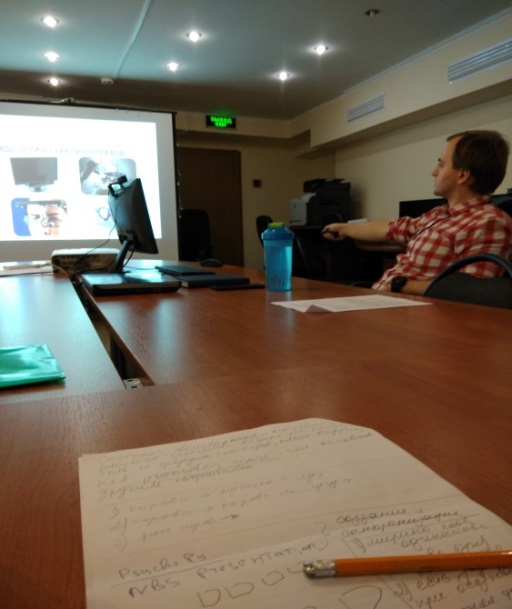 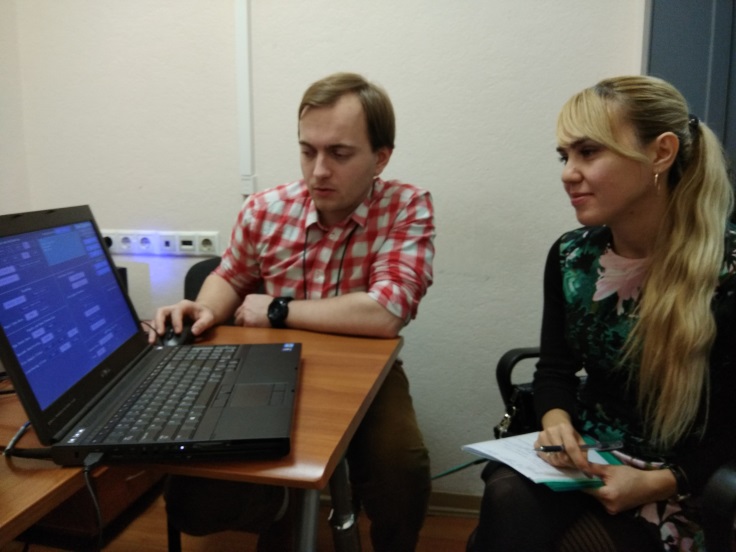 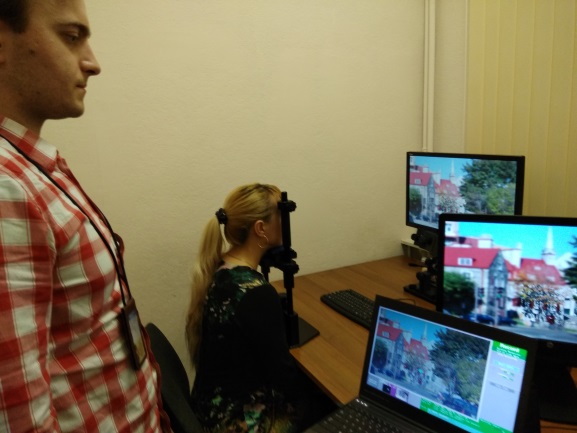 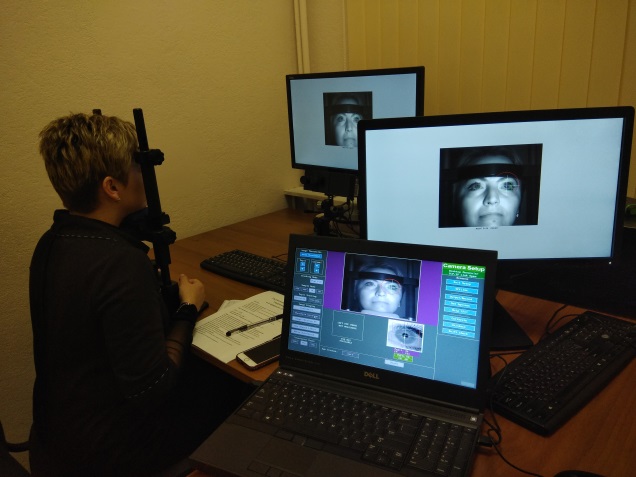 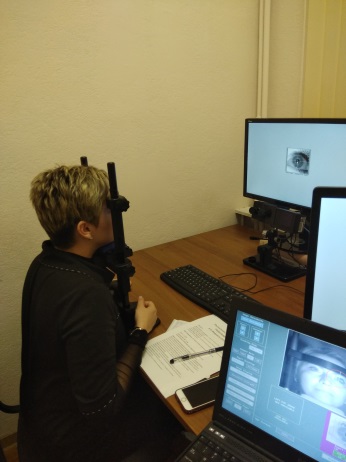 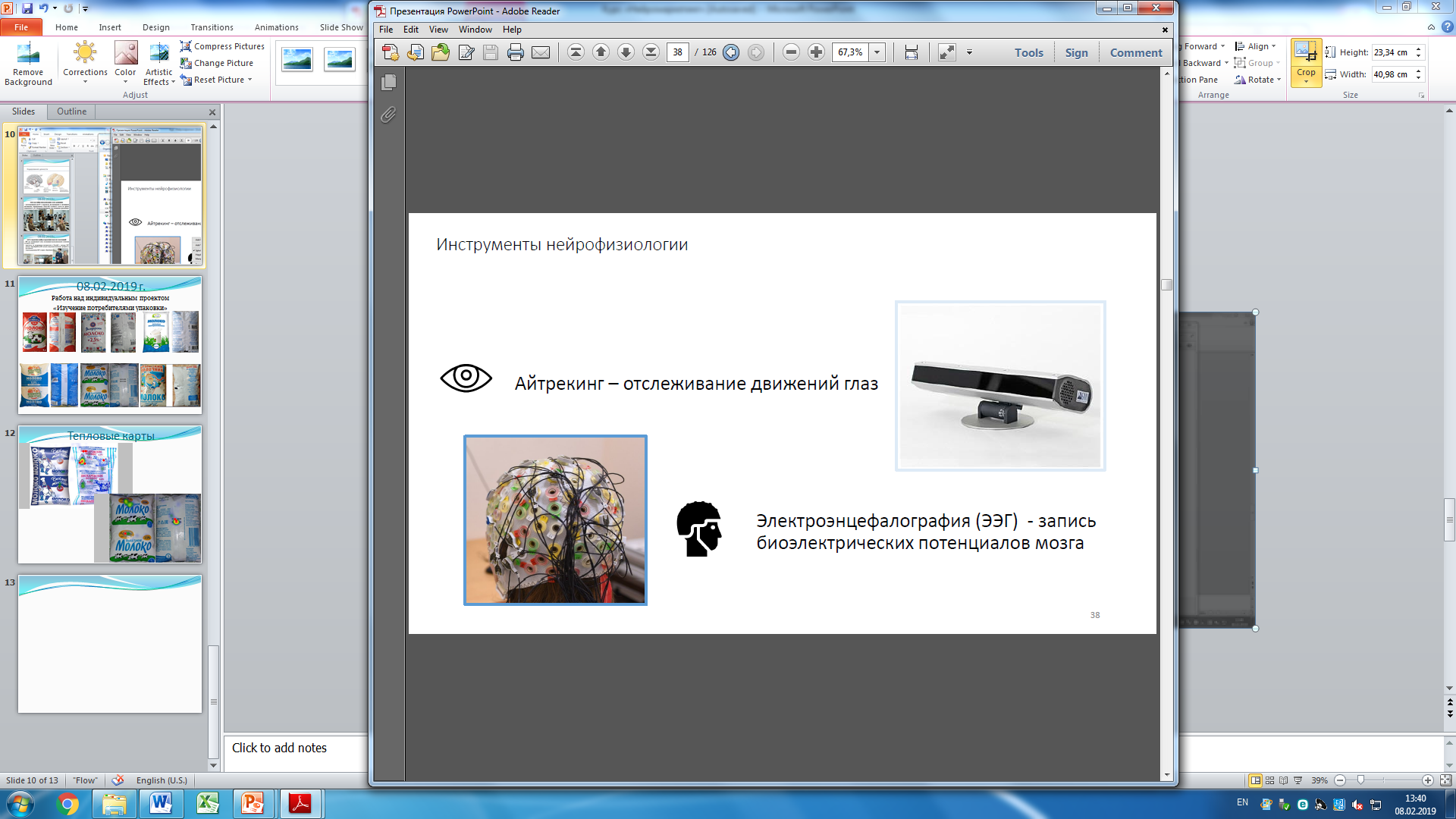 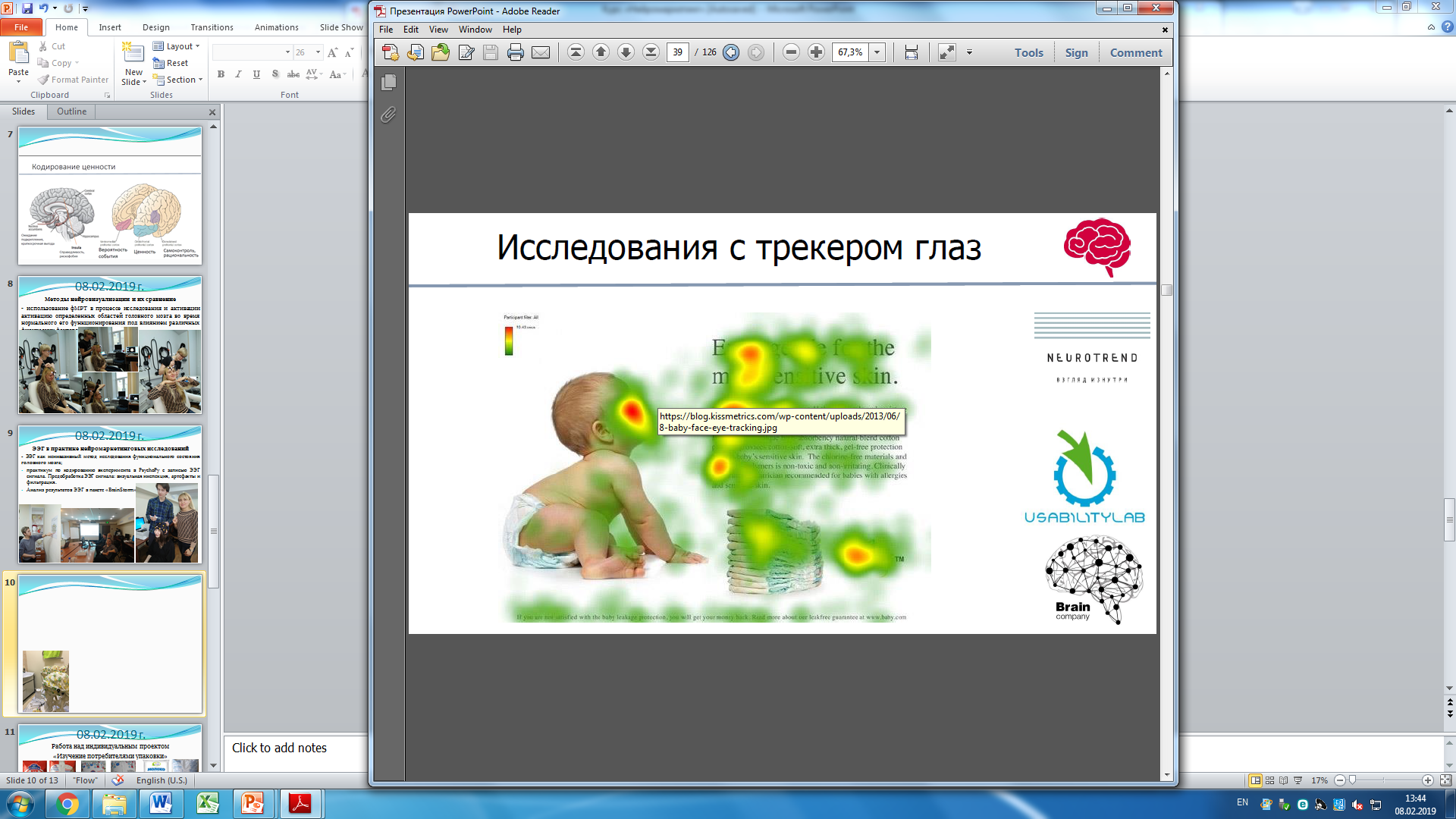 06.02.2019 г.
1. Определение ценности
понятие полезности и ценности в экономике;
методы измерения ценности альтернативы 
с помощью методов фМРТ, ЭЭГ, IAT
нейропрайсинг: ценообразование от потребителя
2. Оцена альтернатив и обучение
- ошибка предсказания;
-формирование привычек и автоматизмов;
- применение в формировании лояльности к бренду
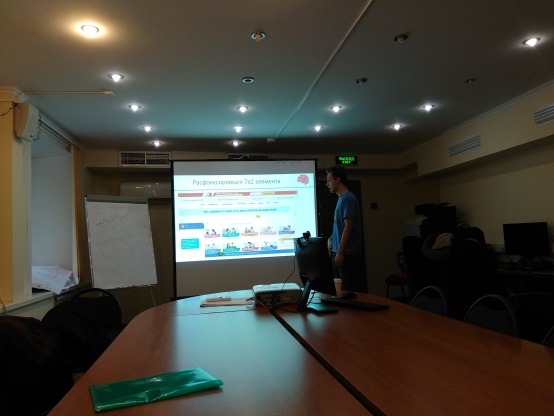 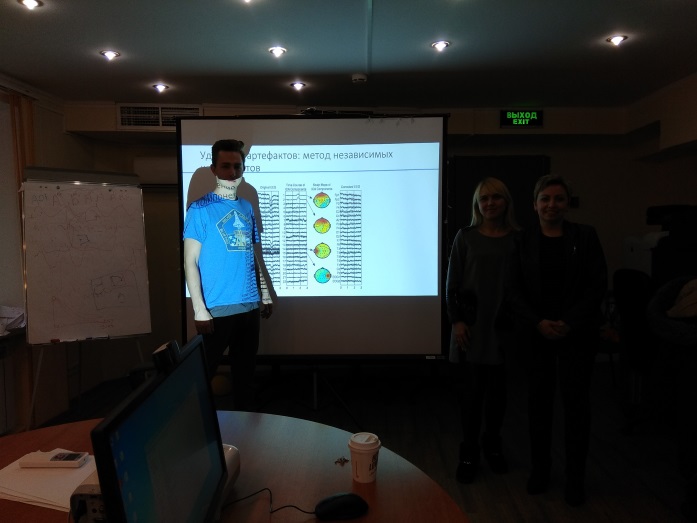 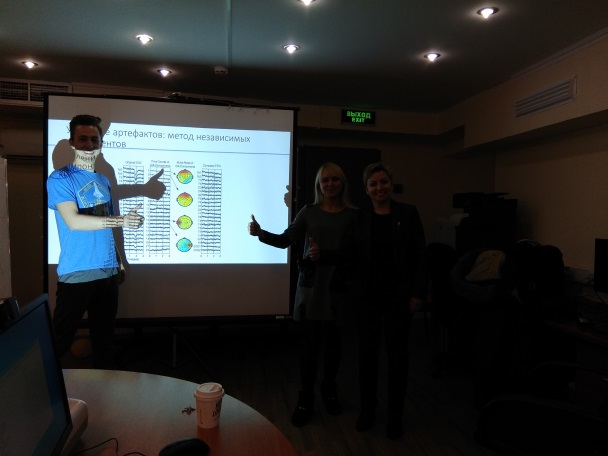 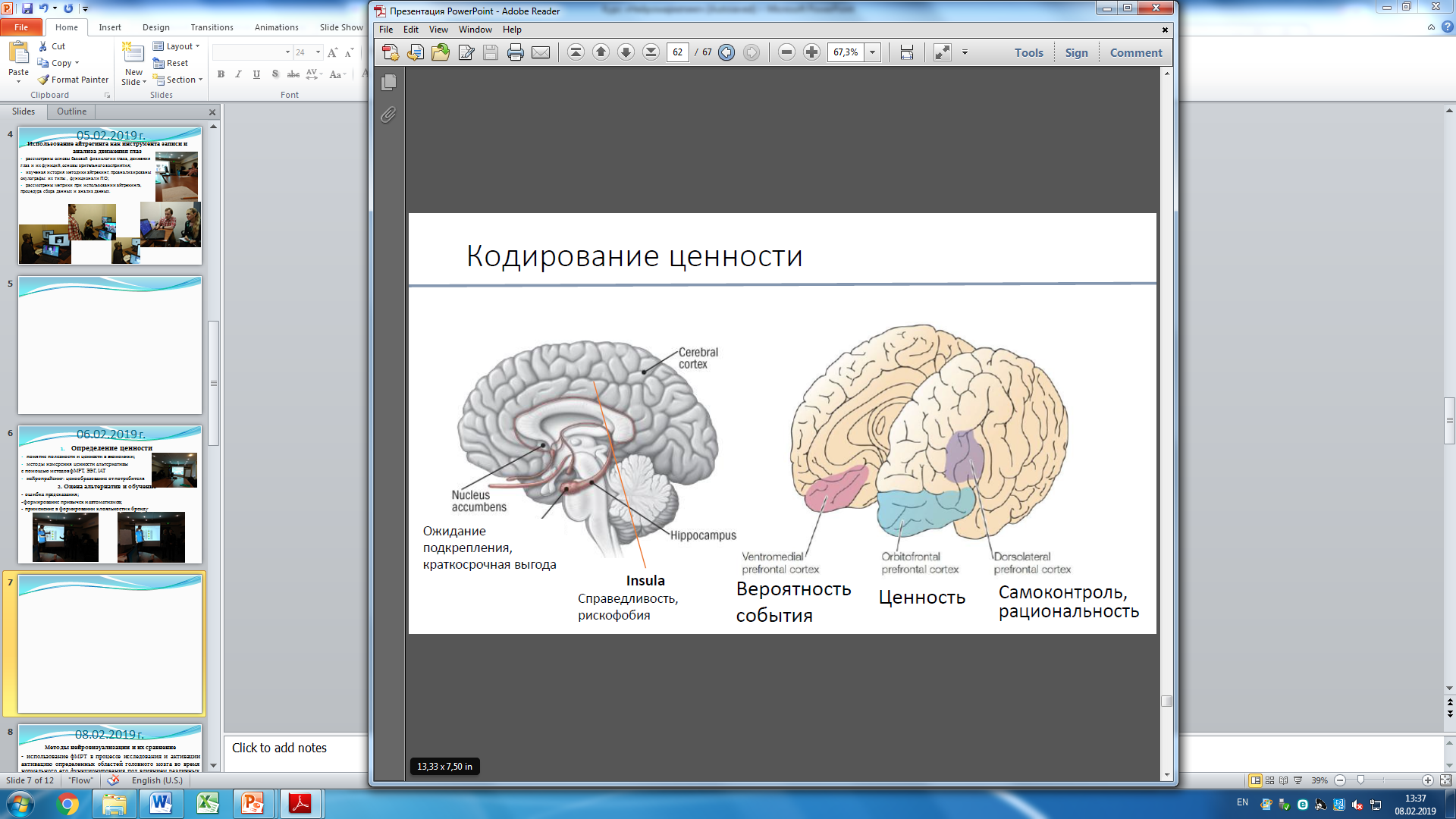 08.02.2019 г.
Методы нейровизуализации и их сравнение
- использование TMS в процессе исследования и активации определенных областей головного мозга во время нормального его функционирования под влиянием различных физических факторов
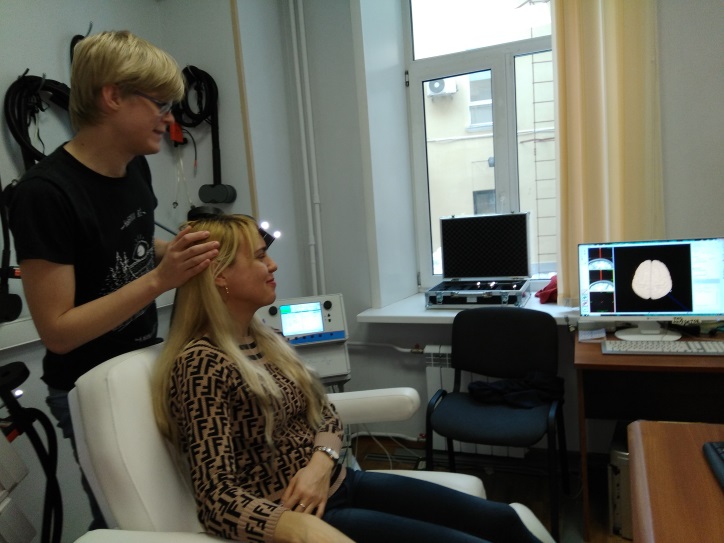 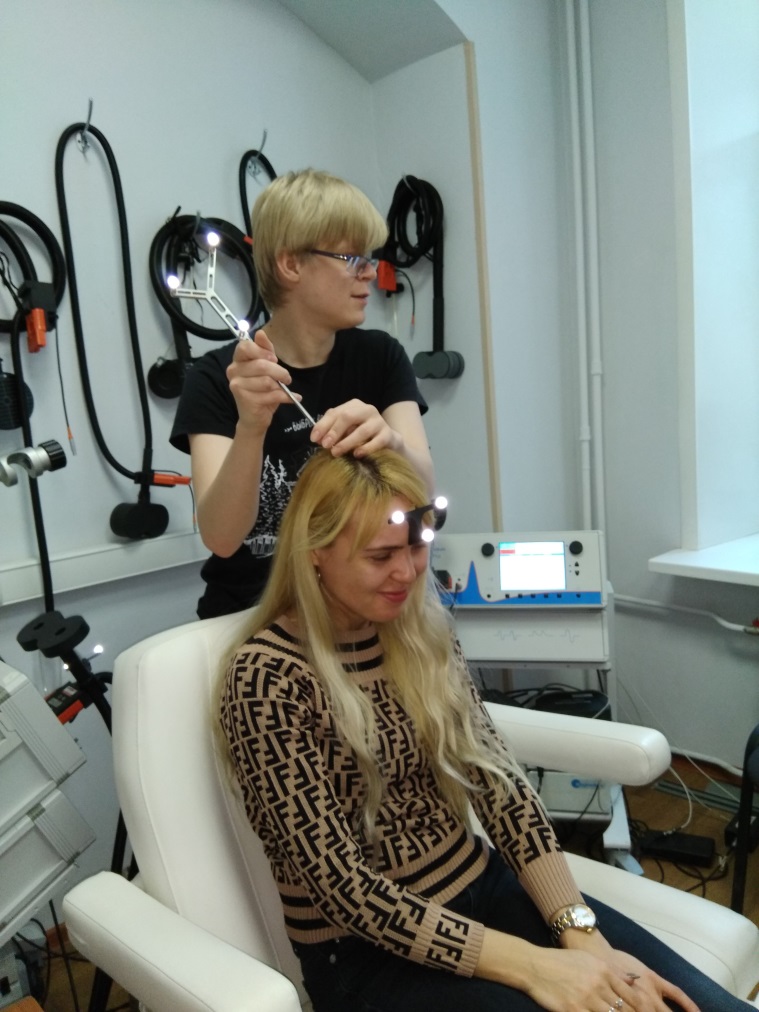 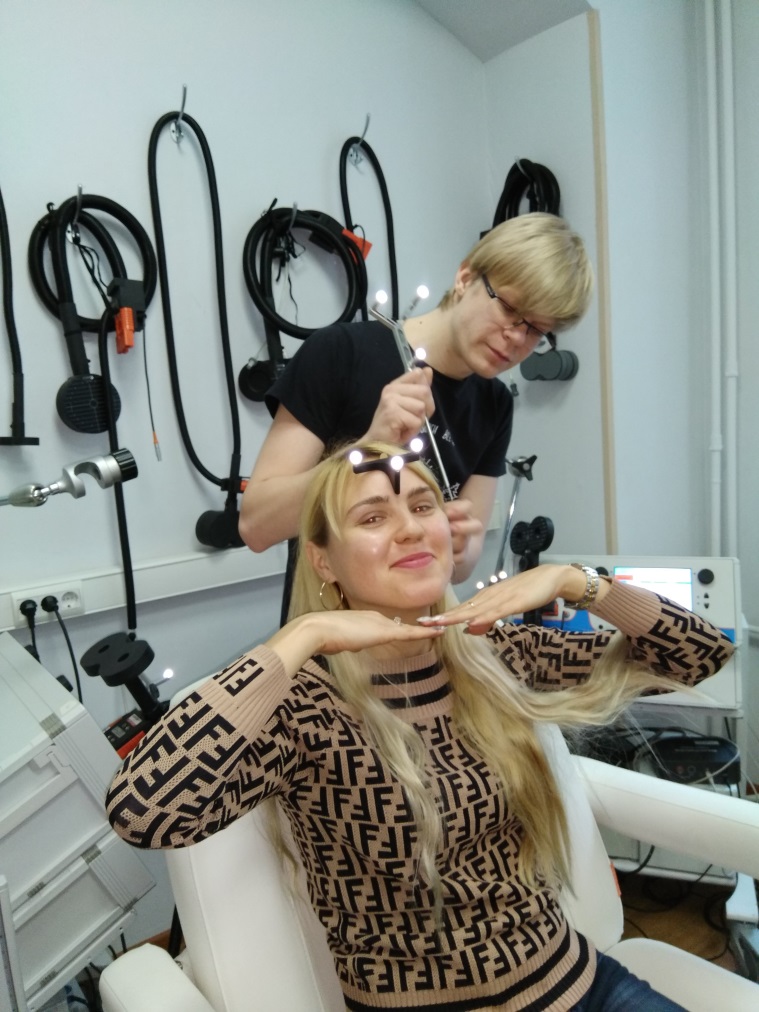 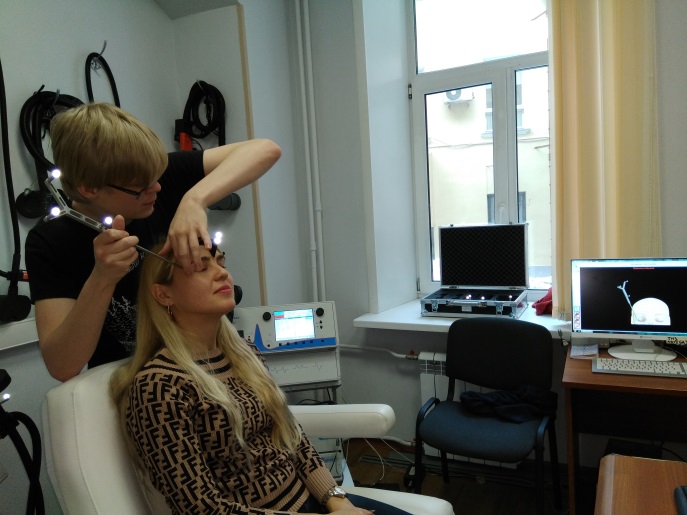 08.02.2019 г.
ЭЭГ в практике нейромаркетинговых исследований
- ЭЭГ как неинвазивный метод исследования функционального состояния головного мозга;
практикум по кодированию эксперимента в PsychoPy с записью ЭЭГ сигнала. Предобработка ЭЭГ сигнала: визуальная инспекция, артефакты и фильтрация;
анализ результатов ЭЭГ в пакете «BrainStorm»
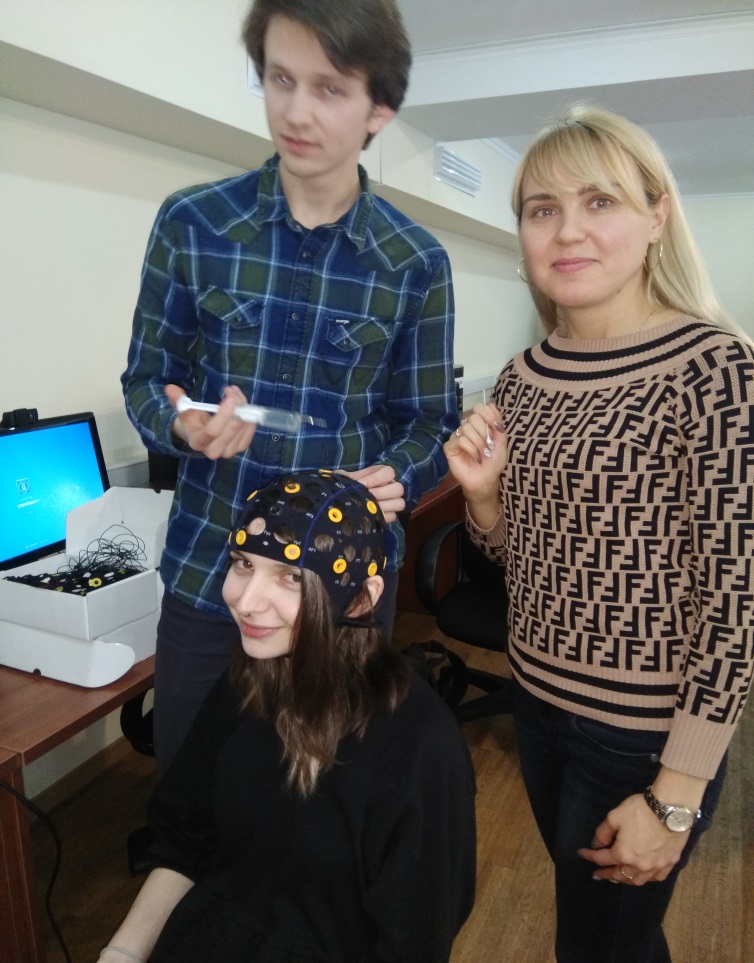 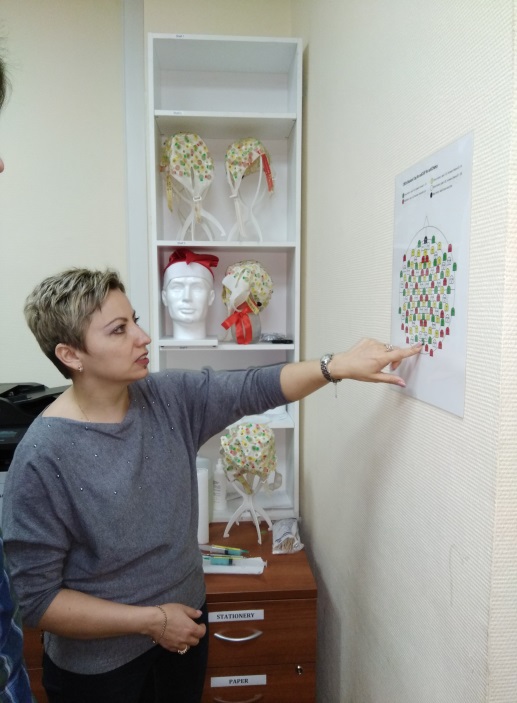 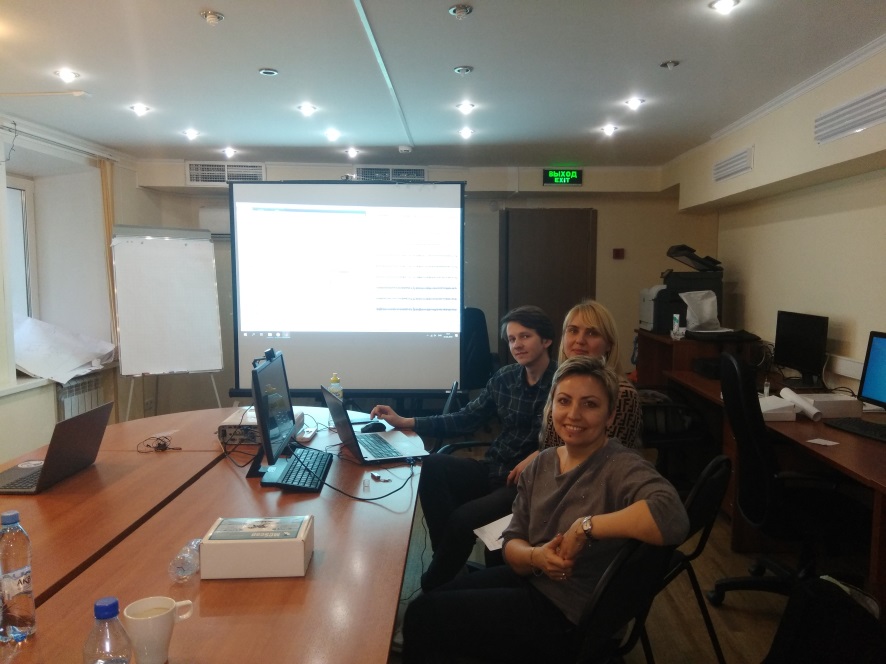 Результаты ЭЭГ в пакете «BrainStorm»
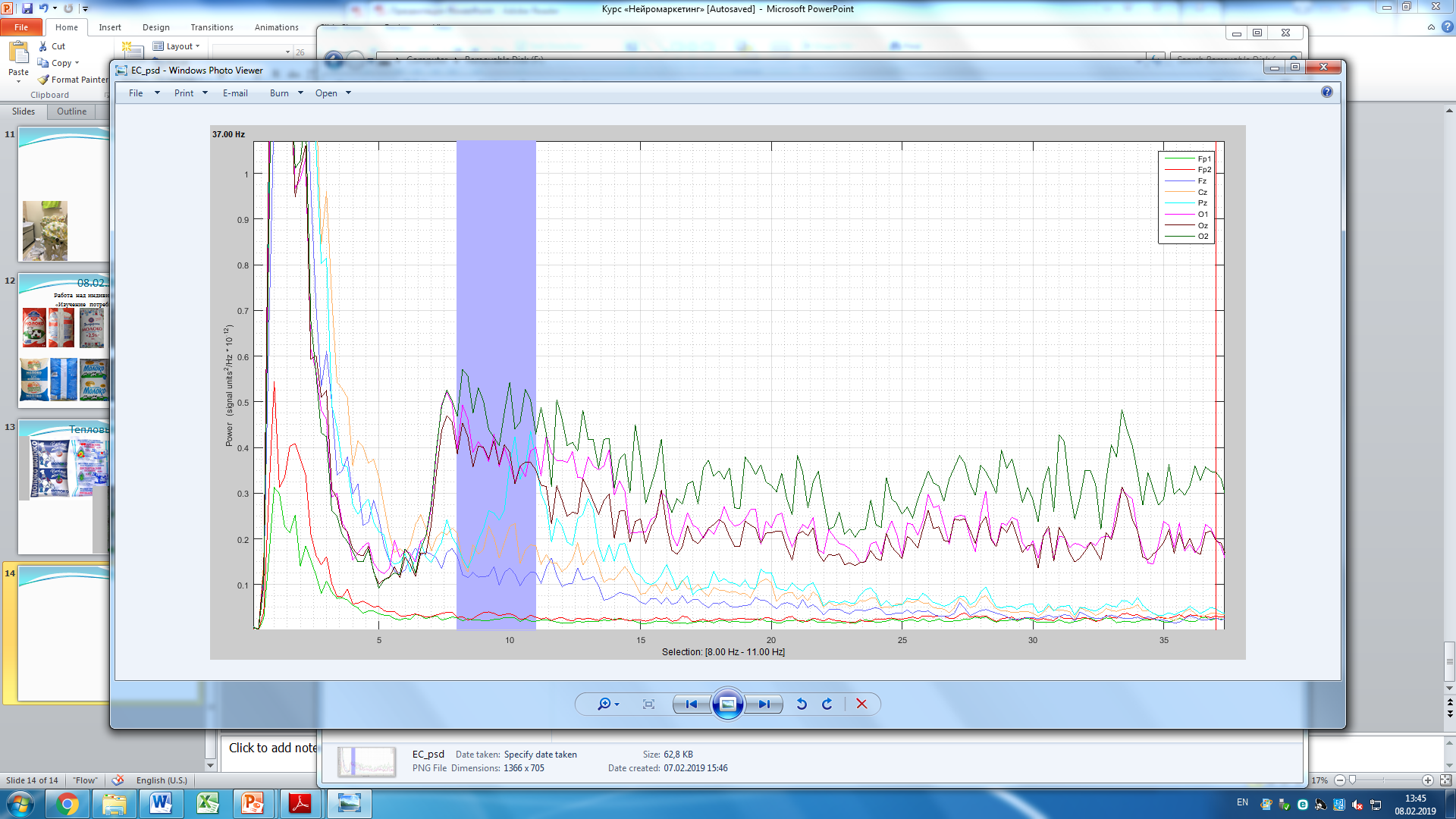 08.02.2019 г.
Работа над индивидуальным проектом
«Изучение потребителями упаковки»
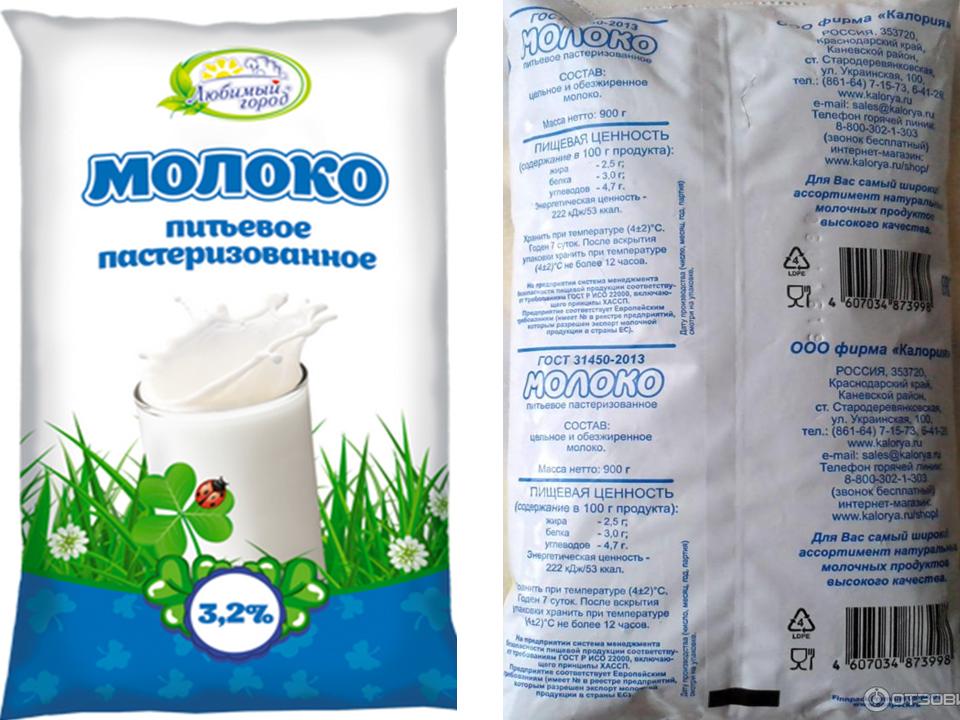 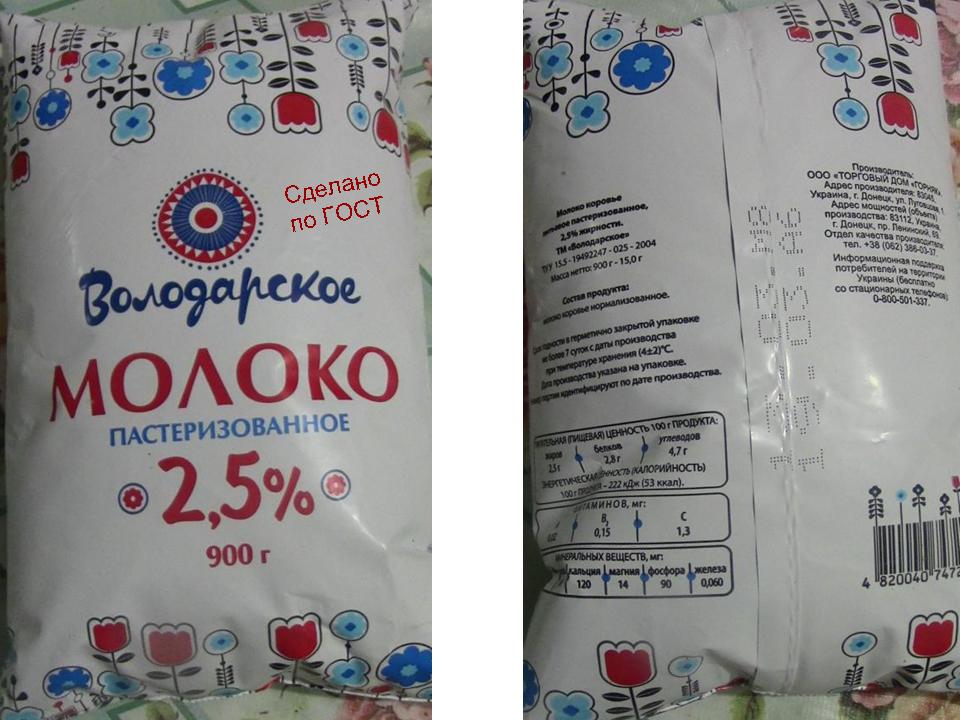 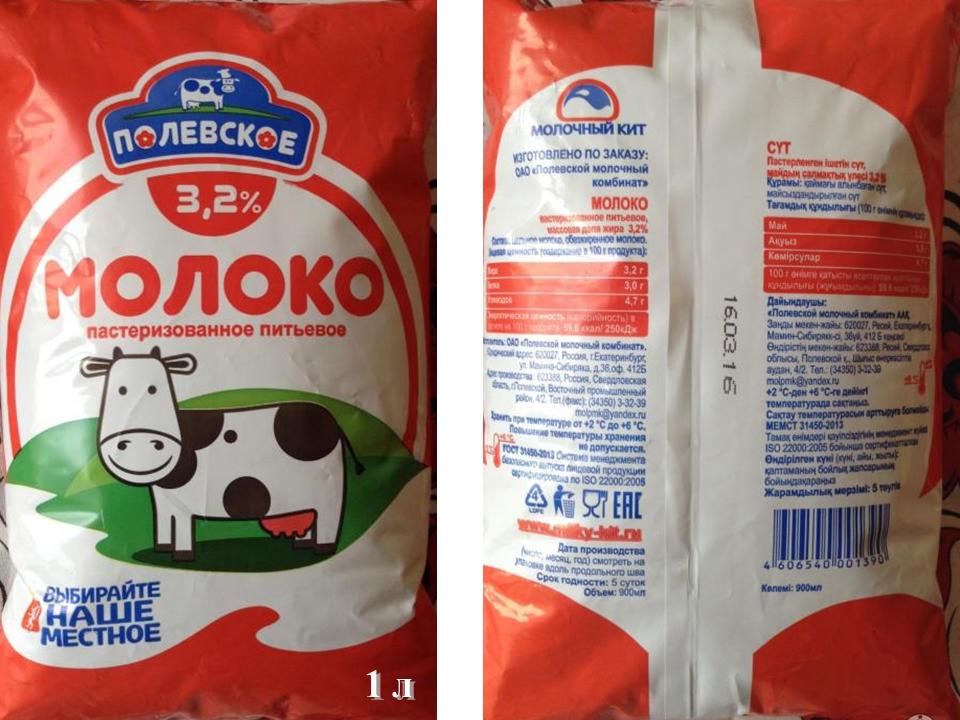 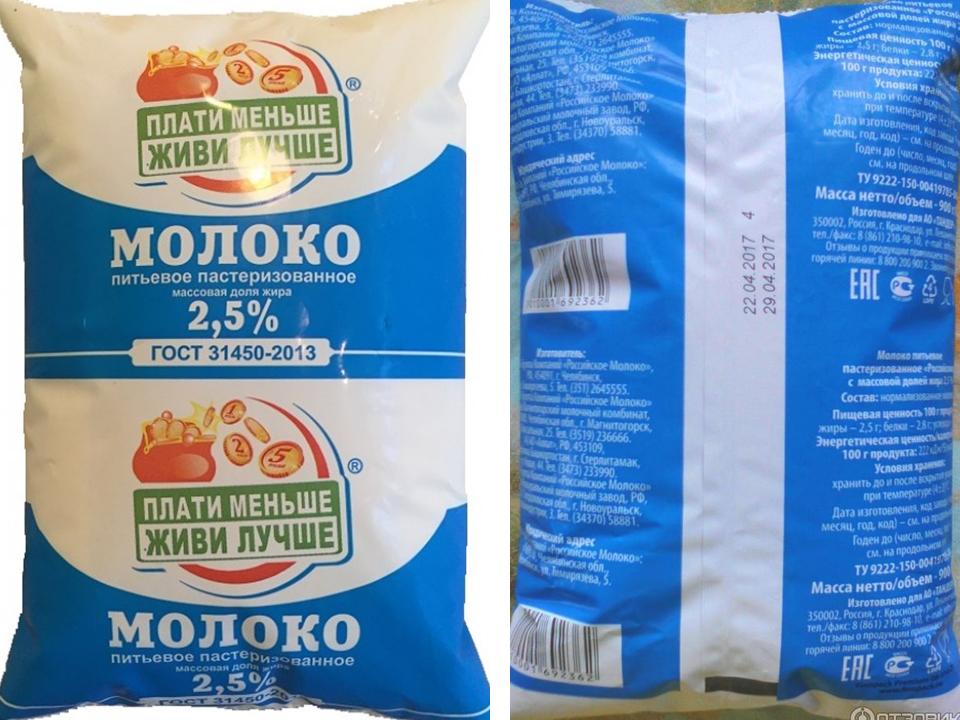 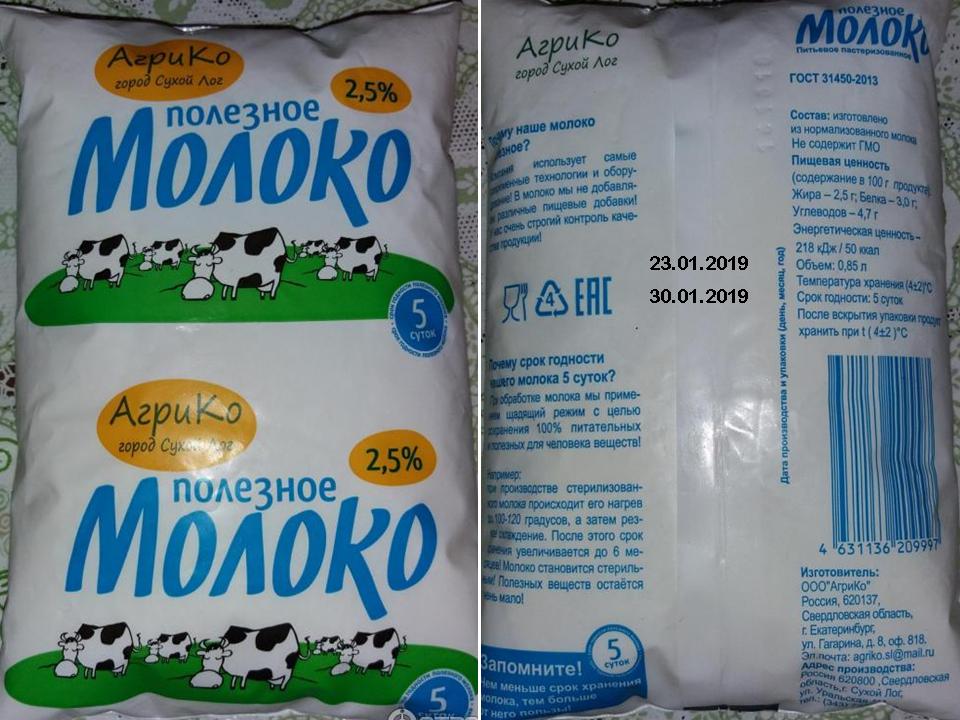 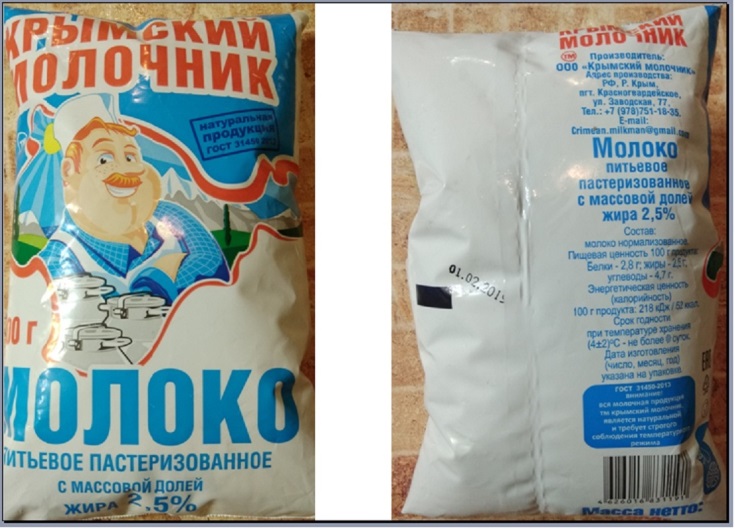 Тепловые карты
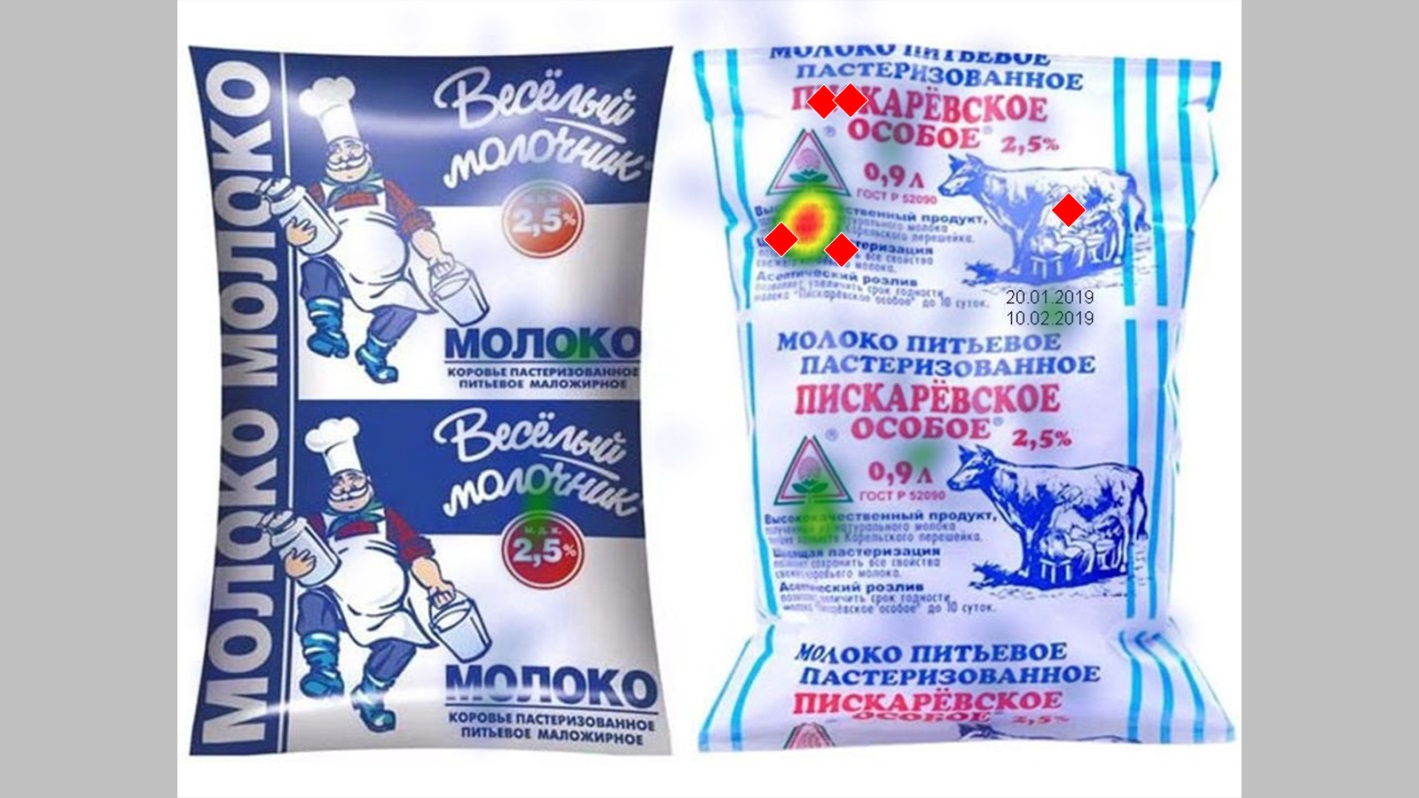 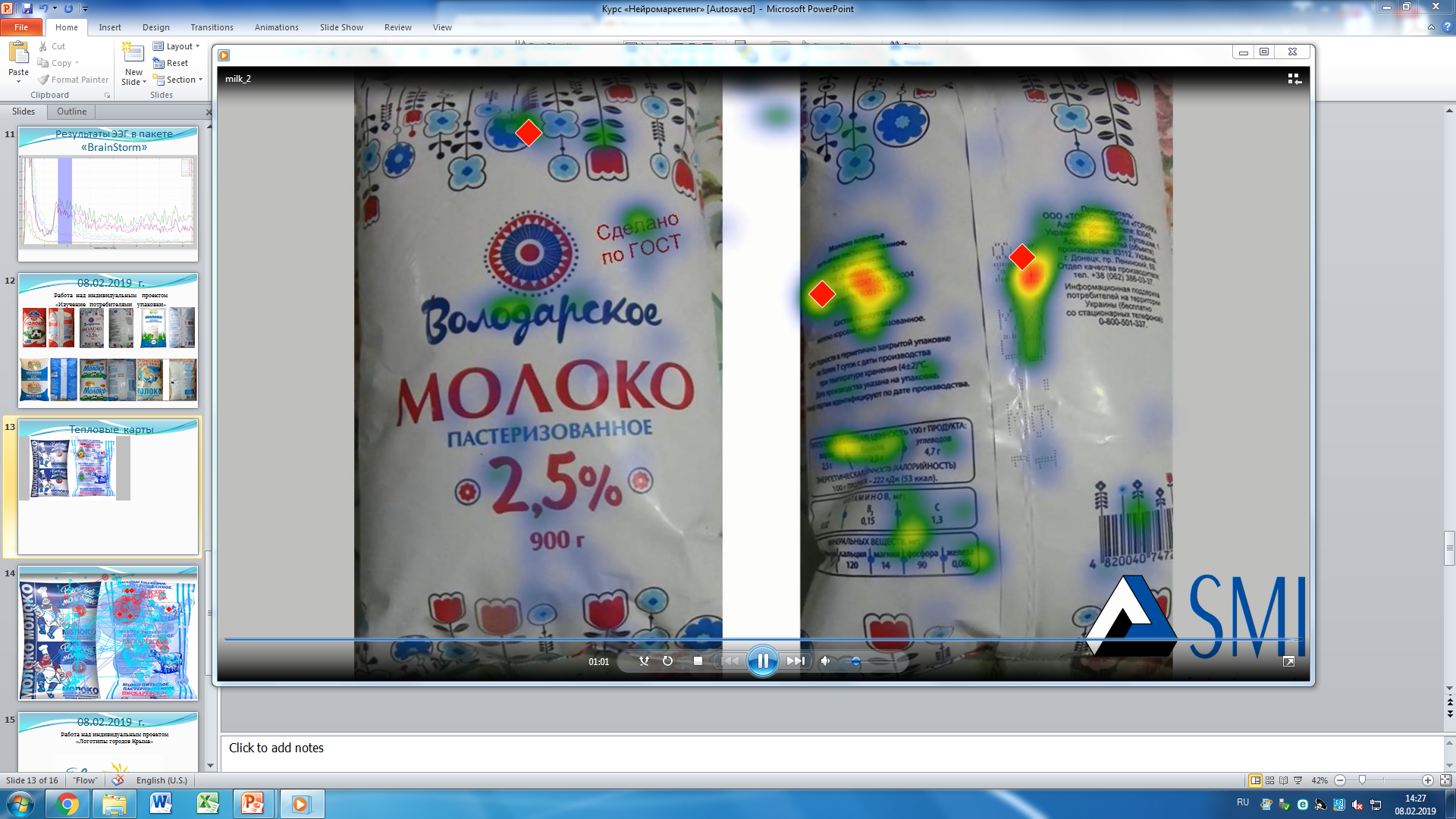 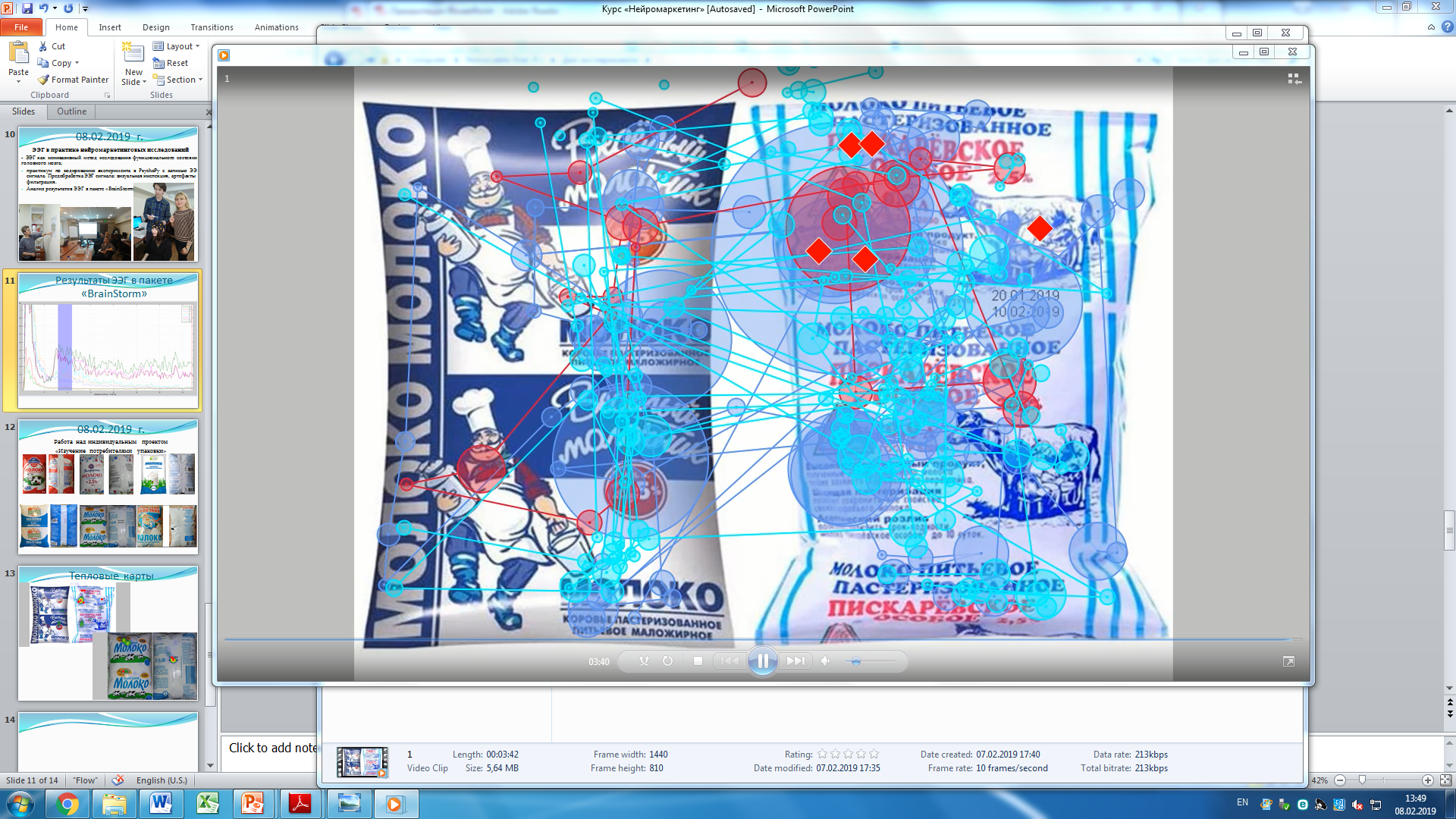 08.02.2019 г.
Работа над индивидуальным проектом
«Логотипы городов Крыма»
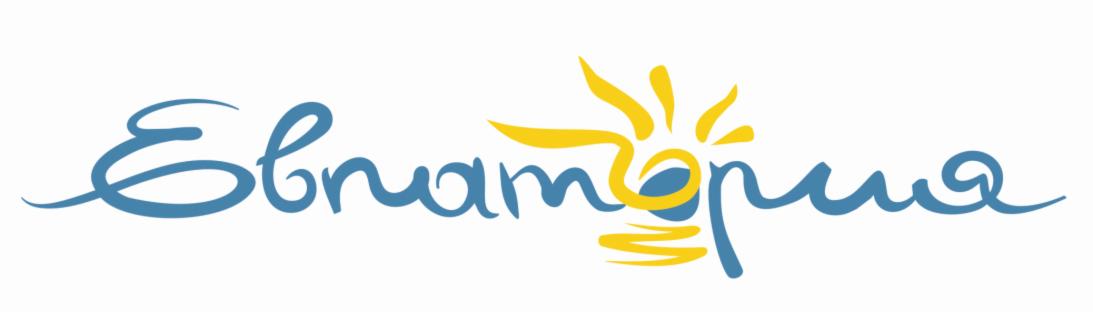 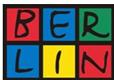 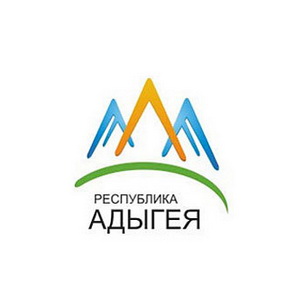 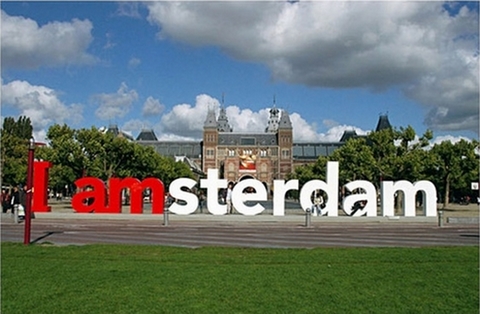 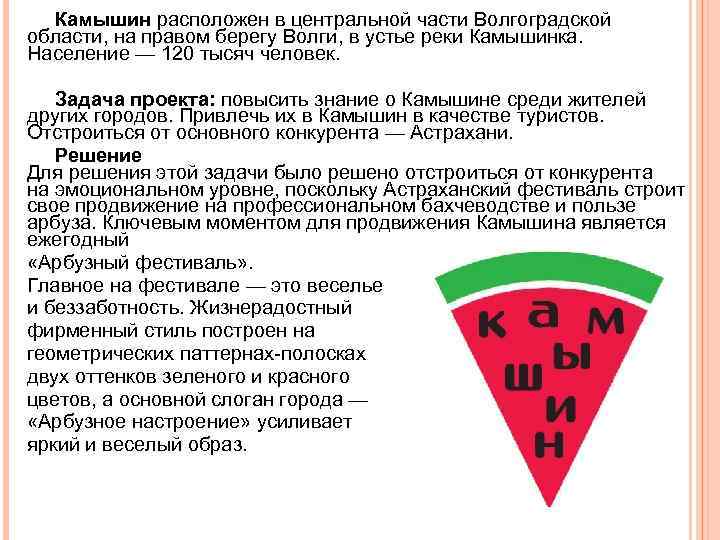 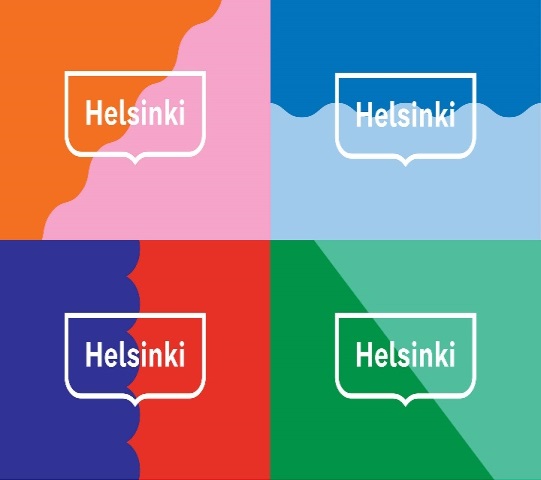 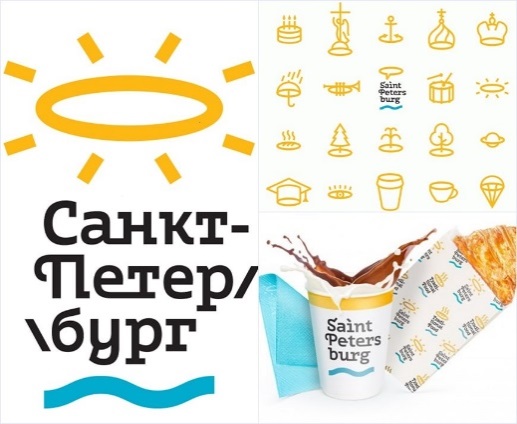 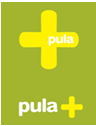 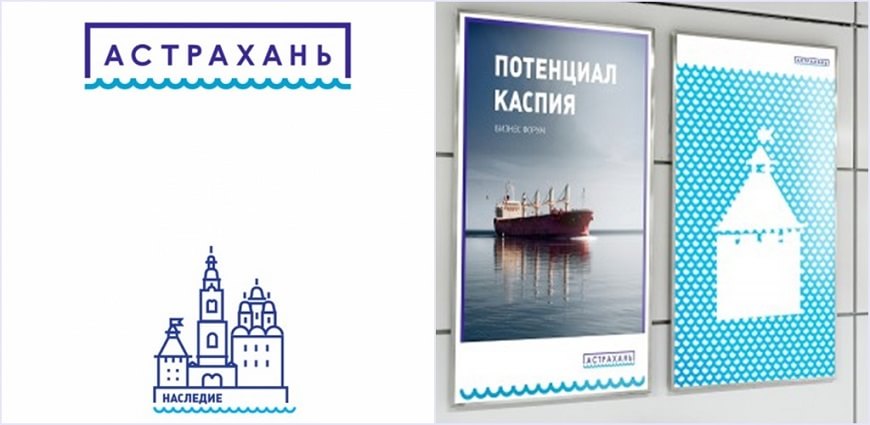 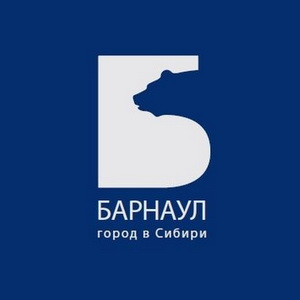 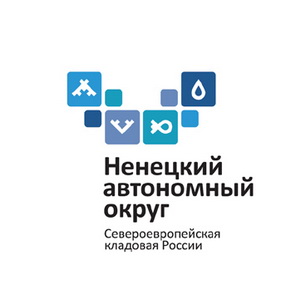 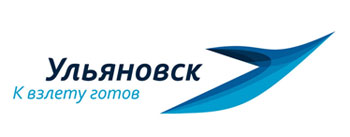 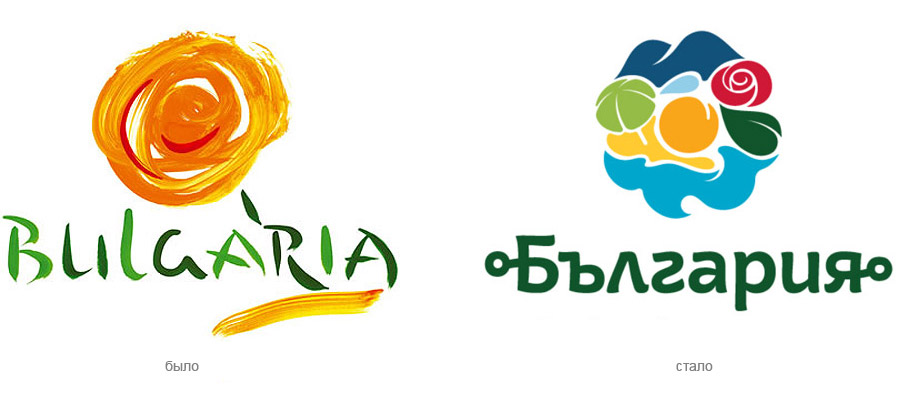 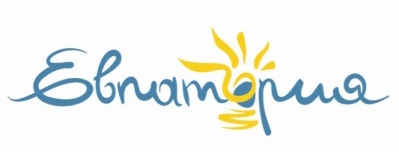 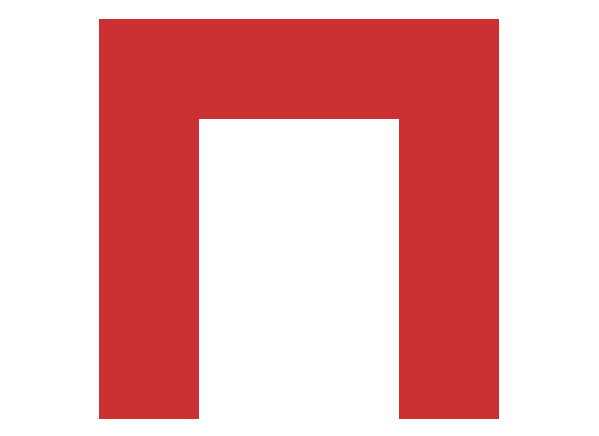 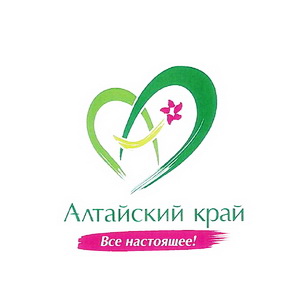 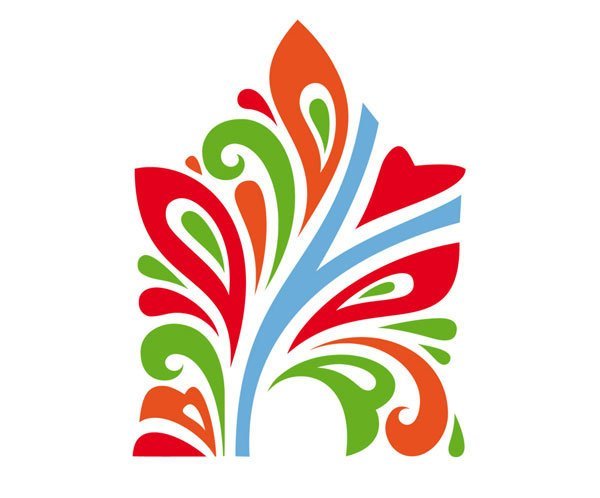 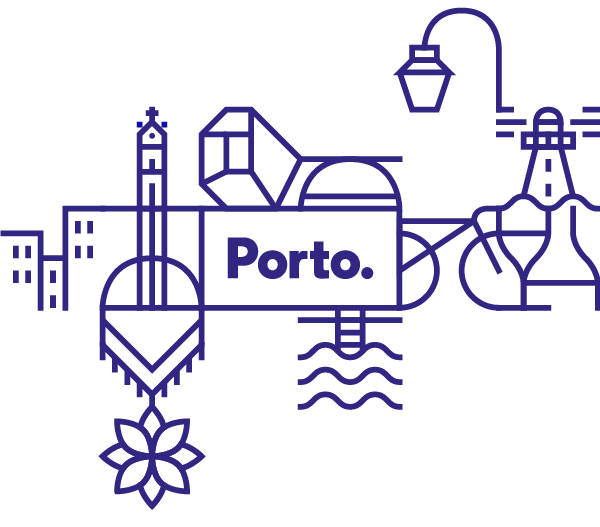 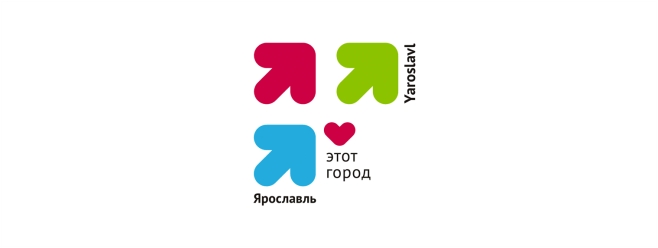 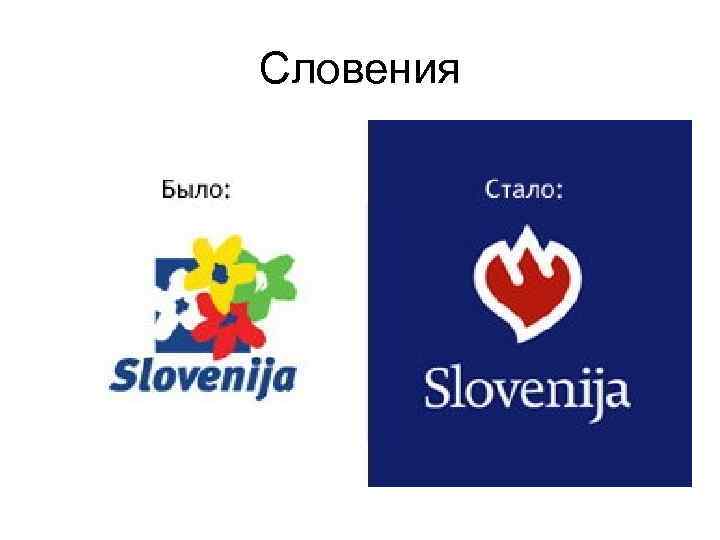 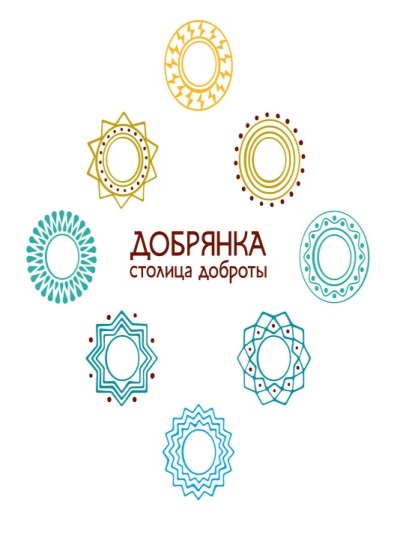 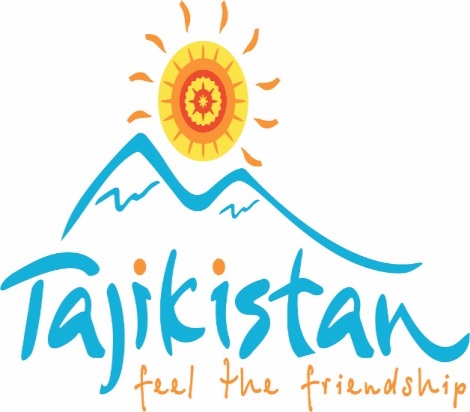 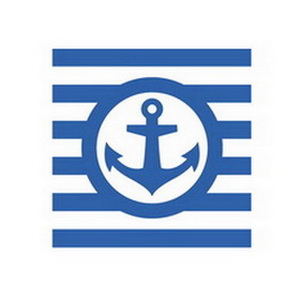 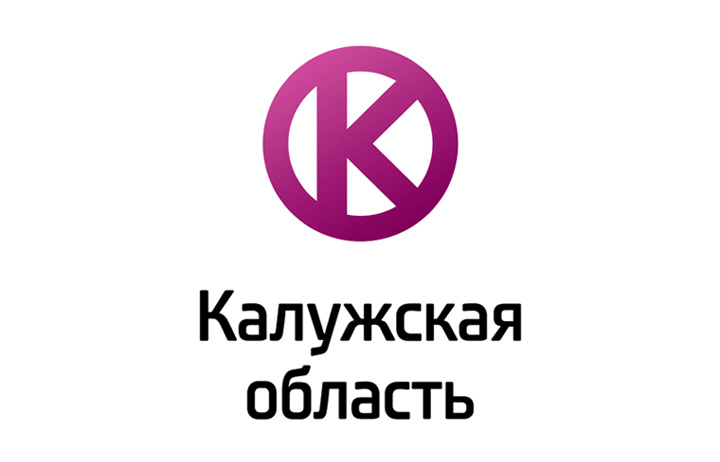 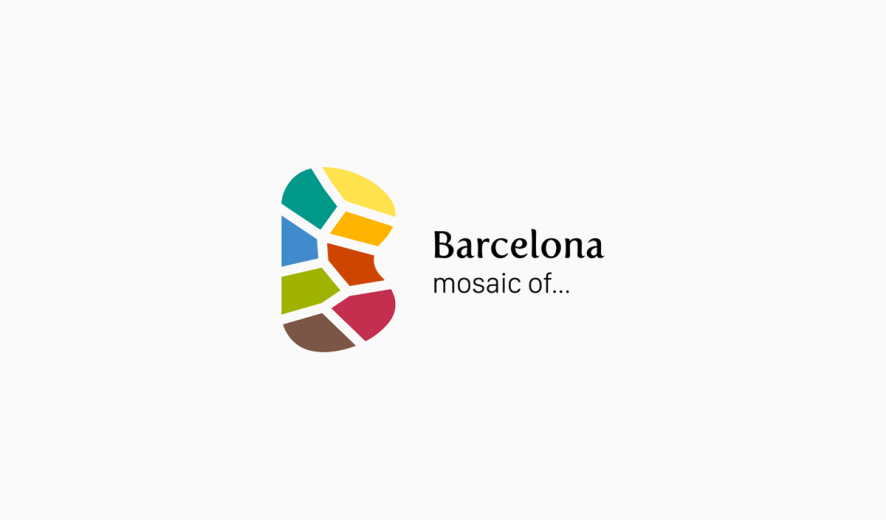 Спасибо за внимание!